ECUACIONES DE LAS RECTAS Y DISTANCIAS
Sirve para determinar, representar y calcular las ecuaciones de la rectas en tres dimensiones.
Se encuentran en el estudio del álgebra lineal, las ecuaciones diferenciales, análisis matemático, calculo, etc.
En un viaje, tienes un origen y un destino, conoces distancias, con esto puedes sacar el tiempo que te tomara llegar el destino.
Jugar al billar (conociendo el ángulo apropiado)
Se utilizar para hacer estructuras paralelas y perpendiculares en el espacio.
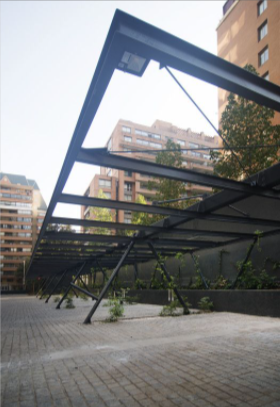 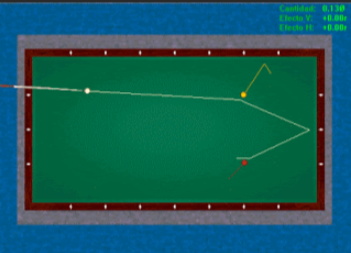 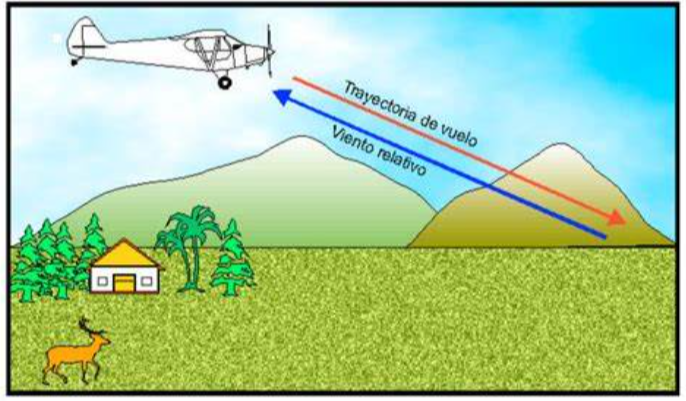 LOGRO DE SESIÓNAl finalizar la sesión, el estudiante determina las distintas ecuaciones de la recta en el espacio e identifica el punto de paso y vector director en todas ellas. Así también determina la distancia de un punto a una recta o entre rectas.
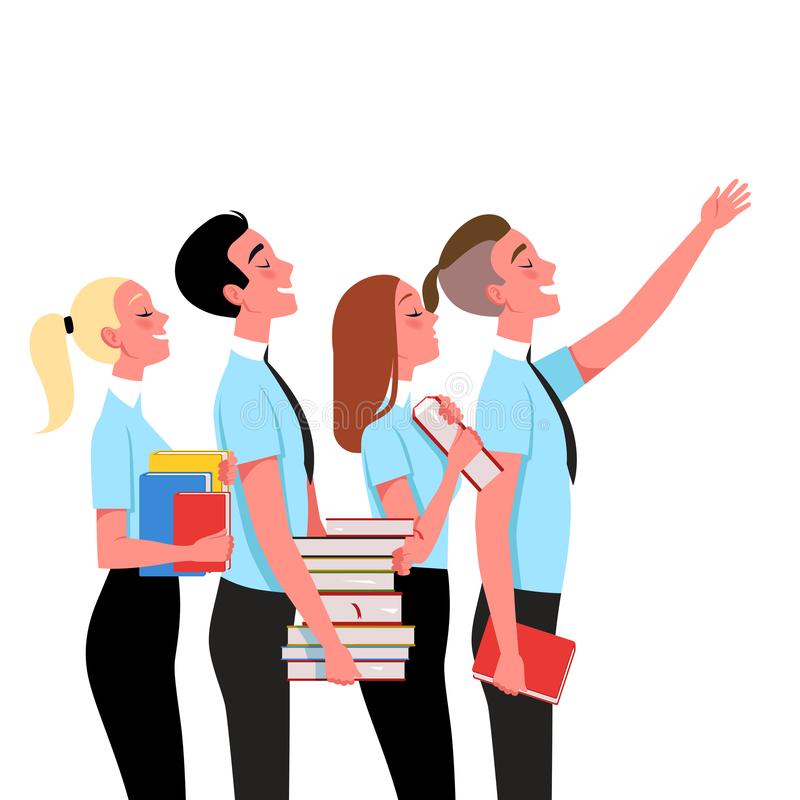 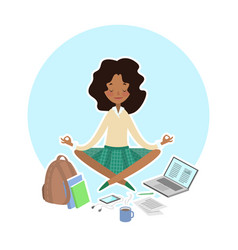 I. La Recta
Recodemos que un vector  se determina de la siguiente forma:
LA RECTA EN R3
1 ECUACIÓN VECTORIAL
2 ECUACIÓN PARAMÉTRICA
Considerando que la ecuación vectorial se escribe de la siguiente forma:
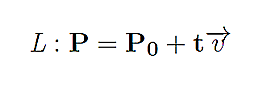 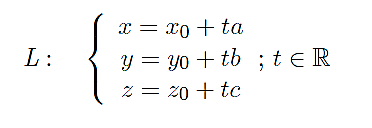 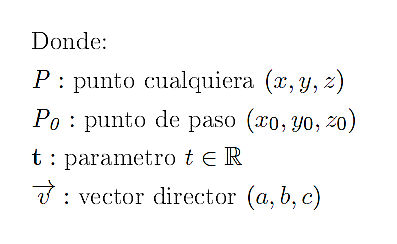 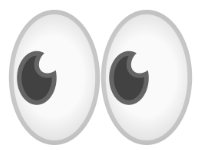 3 ECUACIÓN SIMÉTRICA
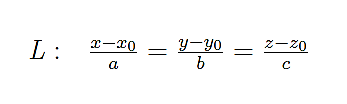 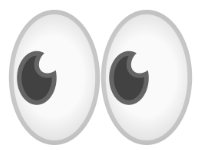 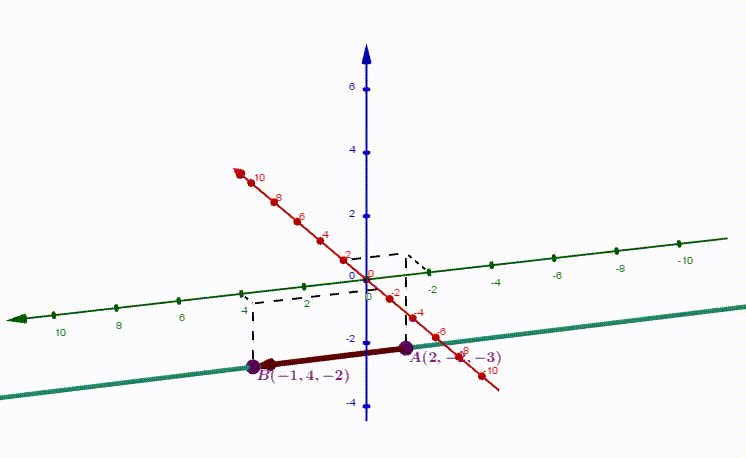 SOLUCIÓN:
Ejemplo.
II. Distancia de un Punto a una Recta en el Espacio
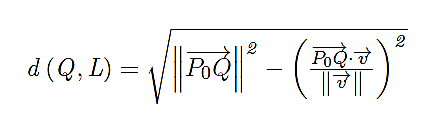 SOLUCIÓN:
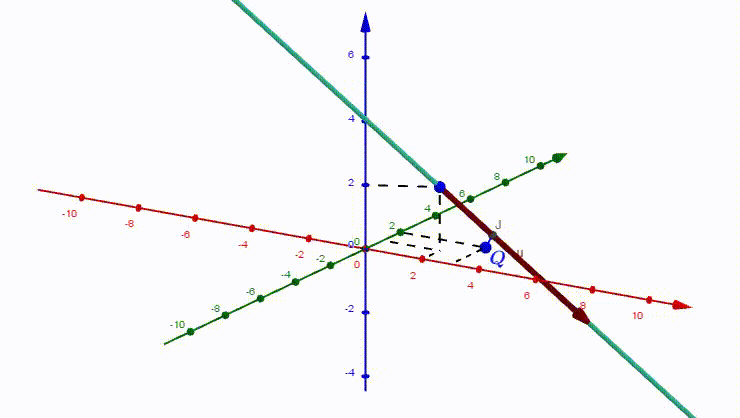 Ejemplo.
RPTA:
III. RECTAS PARALELAS
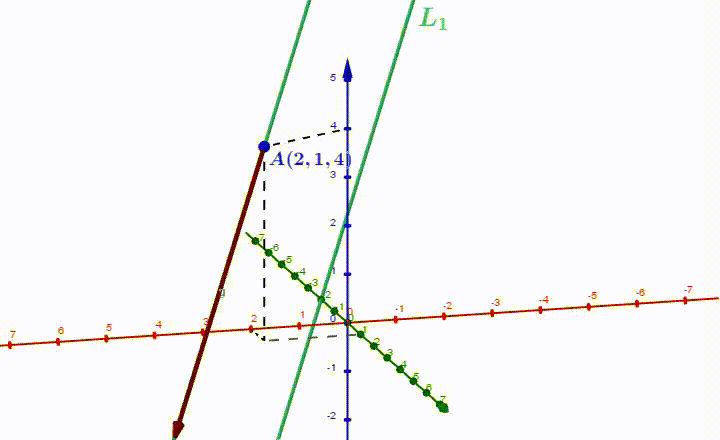 Ejemplo.
SOLUCIÓN:
RPTA:
RECTAS PARALELAS Y PERPENDICULARES EN R3
IV. RECTAS ORTOGONALES
Ejemplo.
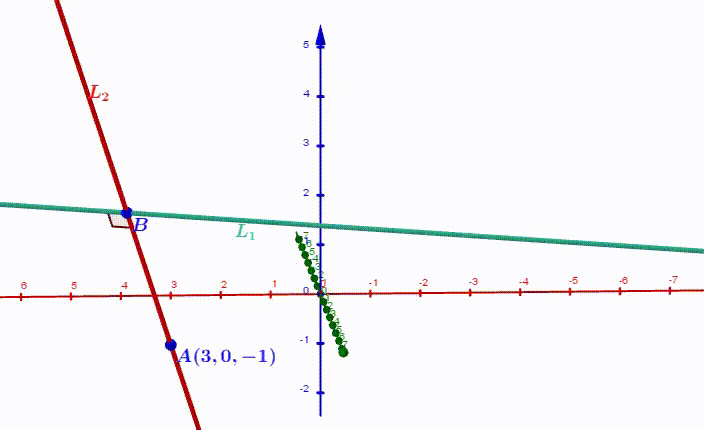 SOLUCIÓN:
RPTA:
RECTAS PARALELAS Y PERPENDICULARES EN R3
EJERCICIOS EXPLICATIVOS
SOLUCIÓN:
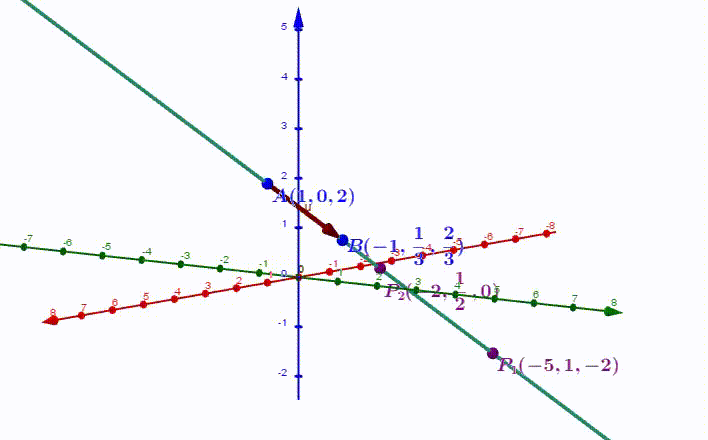 EJERCICIOS EXPLICATIVOS
SOLUCIÓN:
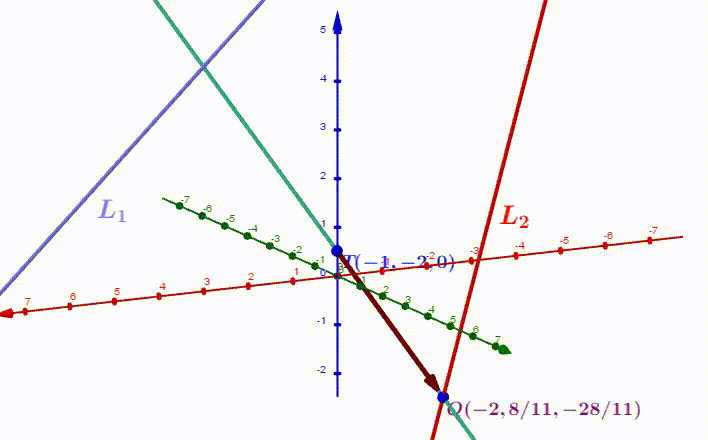 RPTA:
VECTORES EN R2
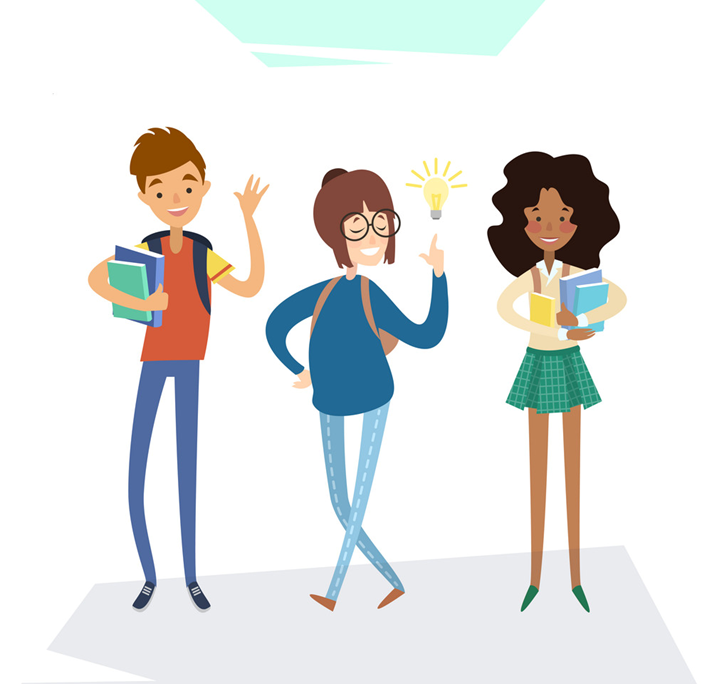 LISTO PARA MIS EJERCICIOS RETOS
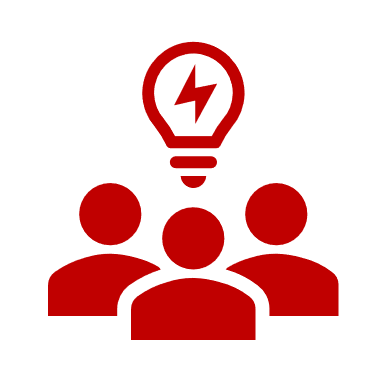 Equipos de 5 estudiantes
Experiencia GrupalDesarrollar los ejercicios en equipos
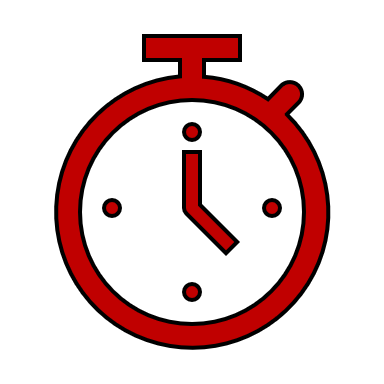 Tiempo : 20 min
EJERCICIOS RETOS
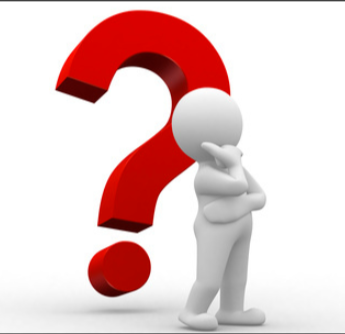 Espacio de Preguntas
Pregunta a través del chat o levantando la mano en el Zoom. Comparte tus dudas de la sesión o de los ejercicios y problemas que acaban de trabajar en los grupos. Si no tienes preguntas el profesor realizará algunas
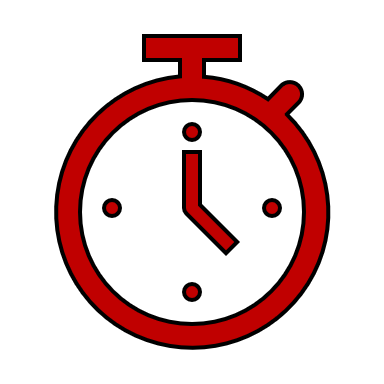 Tiempo : 10 min
Conclusiones
Los elementos importantes para una recta son: un punto de paso y un vector director.

2. Las rectas paralelas pueden tener el mismo vector director.

3. Las rectas perpendiculares tienen vectores directores perpendiculares donde su producto escalar es cero.
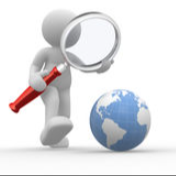 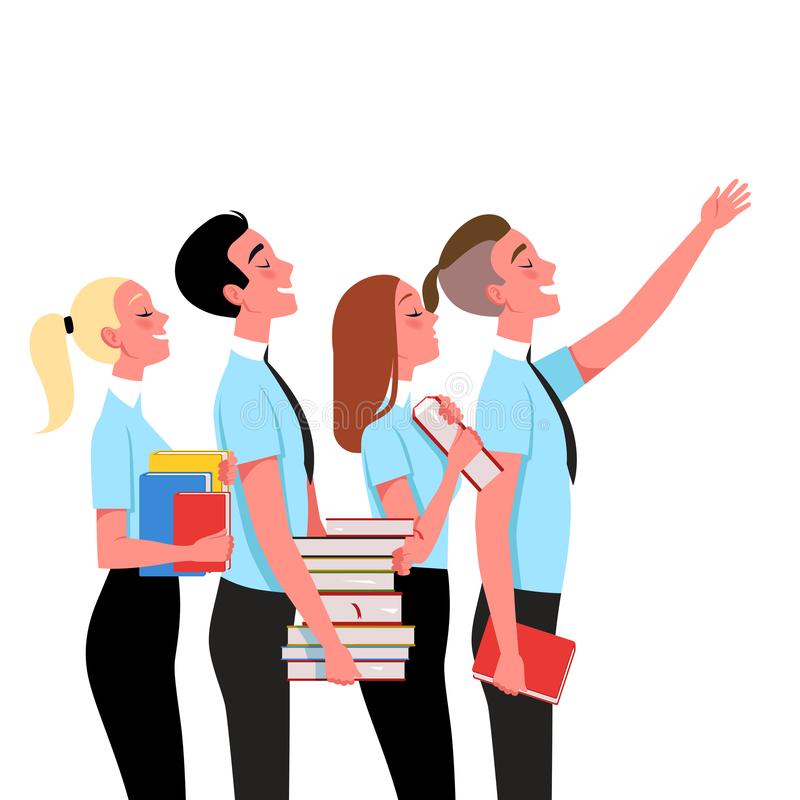 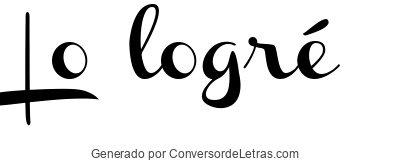 3 FINALMENTE
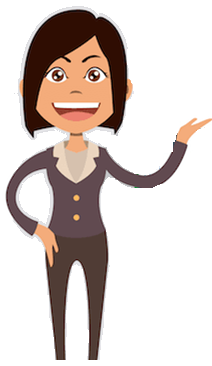